Clinical skills for pharmacist
326 PHCL
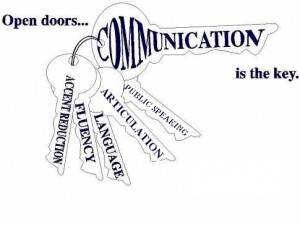 Communication Skills
326 PHCL
Nora A. Alkhudair
Communication Skills
Can it Be Learned?
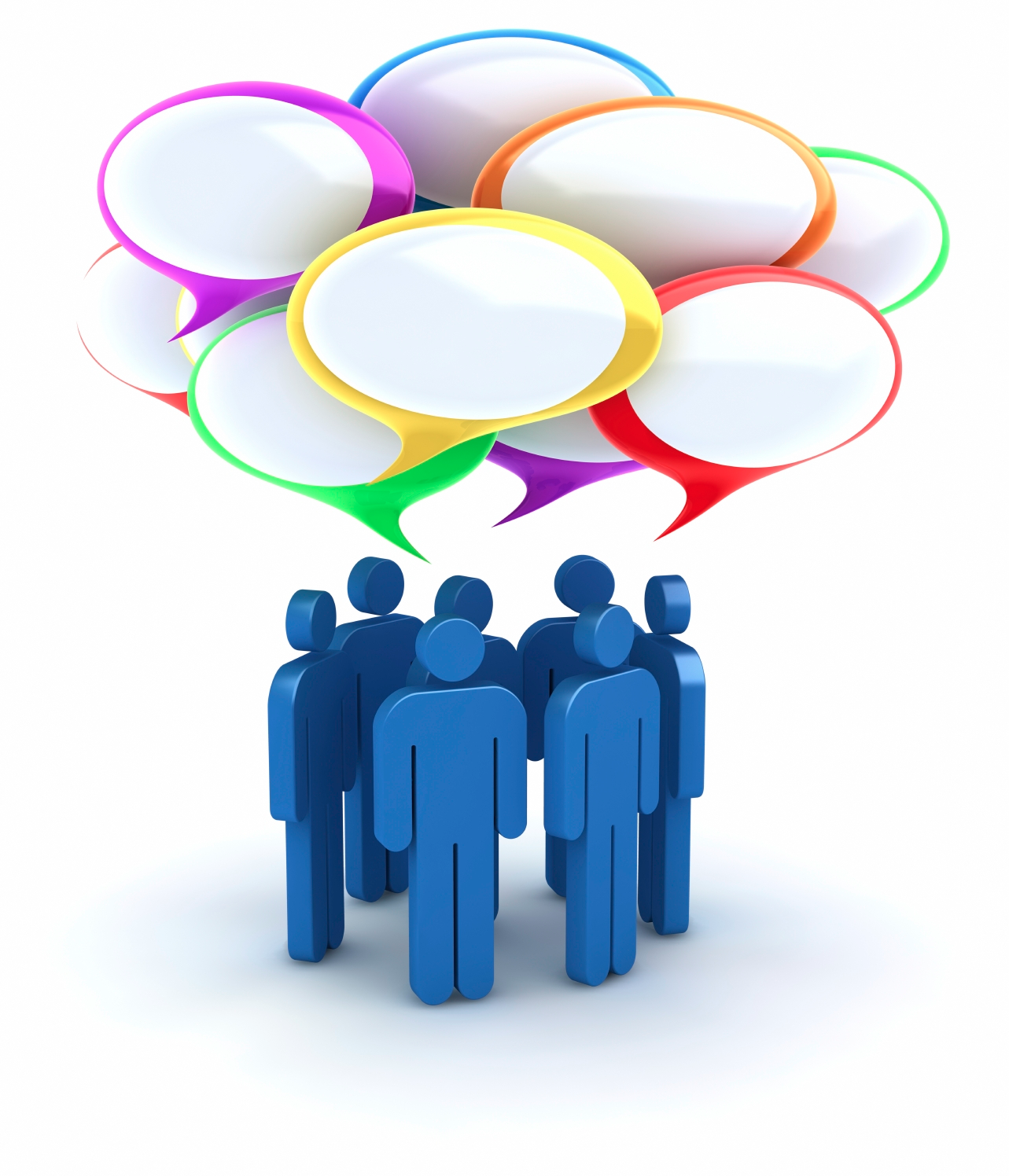 [Speaker Notes: ability to communicate clearly and effectively with patients, family members, physicians, nurses, pharmacists, and other health care]
Incentives to start learning
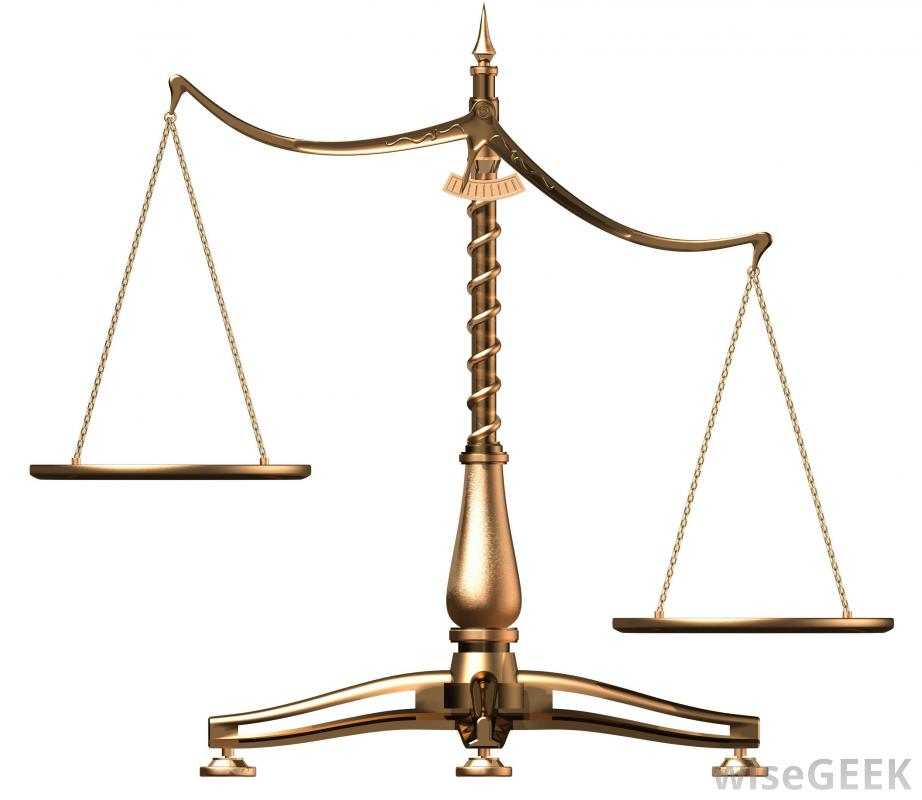 poor communication skills
Excellent pharmacy databases
excellent communication skills
average pharmacy databases
Incentives to start learning
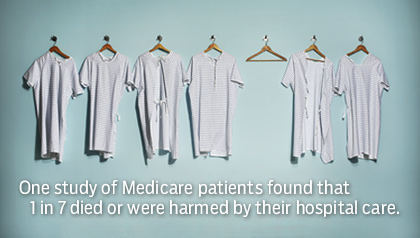 [Speaker Notes: inaccurate patient medication history
inappropriate therapeutic decisions patient confusion, disinterest, and noncompliance.
patient’s frustration with the health care system.]
Incentives to start learning
Important information is not exchanged in an appropriate and timely manner.
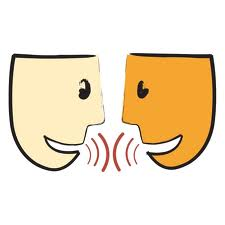 Effective communication skills
Building a trusting relationship
Ensure an effective exchange of information
Appreciate patient needs 
Understand and accept pharmacist recommendations.
How we communicate?
Communication activities: 
Verbally (through words)
Non-verbally
visually (through pictures or printed materials) 
kinesthetically (through body language)
Written
Communication
The structure of communication can be described as a system made up of several elements.
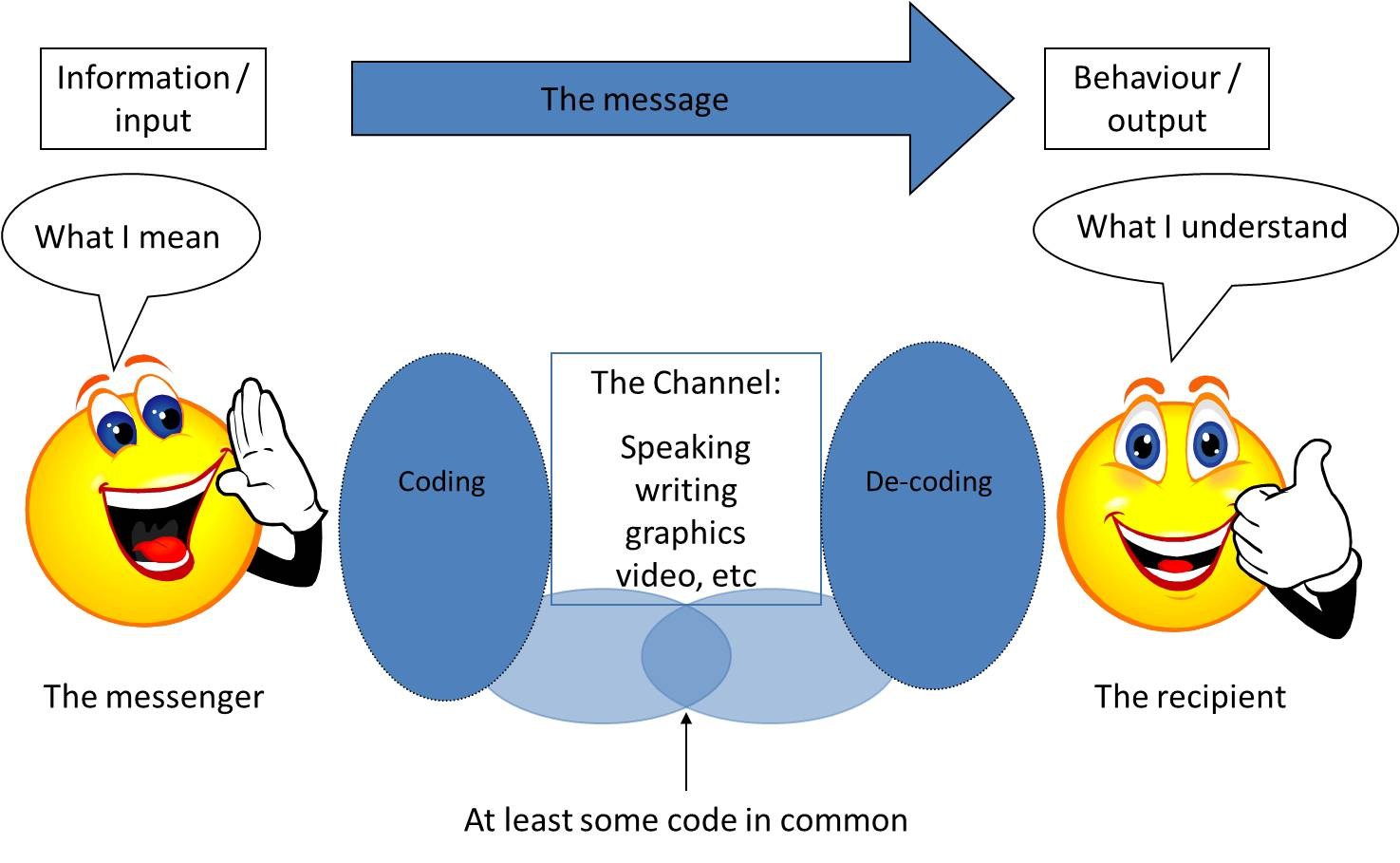 Feedback
[Speaker Notes: The intended message is put into words by the sender, who transmits it (through speech or writing) to the receiver, who must then decode the message to understand the intended message.]
Empathy
[Speaker Notes: It is not an emotional state of feeling sympathetic or sorry for someone. Nor is it the same as the virtue of compassion.]
Communication With Colleagues
learning and using interpersonal communication skills within the workplace.

Begins with respect for other coworkers and a willingness to be team player. 

Regular meetings should be scheduled to bring up problems or issues in the workplace in a non-confrontational or non-blaming way.
Communicating Information to Physicians
Keep patient focused

Provide the physician with any meaningful background information

Clearly and concisely outline the problem the patient is experiencing with the drug therapy

Propose a solution (pharmacist’s intervention)

If face to face, request physician feedback for the solution
Assertive Versus Unassertive and Aggressive Behavior
Thank you!